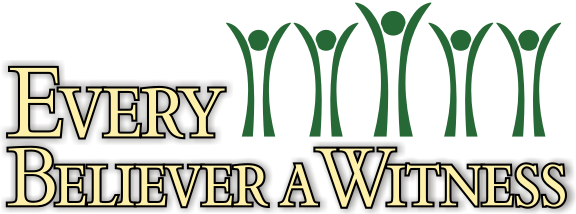 Witnessing
(soul winning)
(sharing Jesus)
(evangelism)
“VIRTUAL Evangelism”
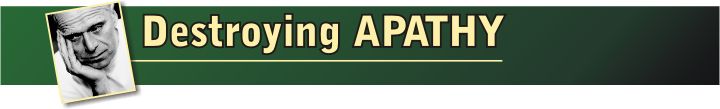 Why Aren’t
We Motivated?
Destroying APATHY: Session 1
SOME Christians ignore or misunderstand Jesus’ COMMANDS.
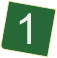 “Go ye therefore, and teach all nations, baptizing them in the name of the Father, and of the Son, and of the Holy Ghost:
Teaching them to observe all things whatsoever I have commanded you: and, lo, I am with you always, even unto the end of the world. Amen.”

Matthew 28:19-20 KJV
“Then said Jesus to them again, ‘Peace be unto you: as my Father hath sent me, even so send I you.’”

John 20:21 KJV
SOME believers are evangelists.
“And he gave some, apostles; and some, prophets; and some, evangelists; and some, pastors and teachers;”

Ephesians 4:11 KJV
All believers are witnesses.
“But ye shall receive power, after that the Holy Ghost is come upon you: and ye shall be witnesses unto me both in Jerusalem, and in all Judaea, and in Samaria, and unto the uttermost part of the earth.”

Acts 1:8 KJV
It is important to understand the why of witnessing!
“Now to him that is of power to stablish you according to my gospel, and the preaching of Jesus Christ, according to the revelation of the mystery, which was kept secret since the world began,
But now is made manifest, and by the scriptures of the prophets, according to the commandment of the everlasting God, made known to all nations for the obedience of faith: To God only wise, be glory through Jesus Christ for ever. Amen.”

Romans 16:25-27 KJV
God’s desire is that all people should worship Him through Jesus Christ.
“For all things are for your sakes, that the abundant grace might through the thanksgiving of many redound to the glory of God.”


2 Corinthians 4:15 KJV
Worship should lead to witnessing which will lead to more worshippers!
MANY Christians have misplaced PRIORITIES.
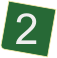 “And the cares of this world, and the deceitfulness of riches, and the lusts of other things entering in, choke the word, and it becometh unfruitful.”

Mark 4:19 KJV
the worries/cares of this world
the deceitfulness of riches
the lusts/desires of other things
MOST Christians forget about the fate of LOST people.
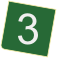 “There was a certain rich man, which was clothed in purple and fine linen, and fared sumptuously every day: And there was a certain beggar named Lazarus, which was laid at his gate, full of sores, And desiring to be fed with the crumbs which fell from the rich man's table: moreover the dogs came and licked his sores.”

Luke 16:19-21 KJV
“And it came to pass, that the beggar died, and was carried by the angels into Abraham's bosom: the rich man also died, and was buried;”


Luke 16:22 KJV
Everyone is going to die.
“And in hell he lift up his eyes, being in torments, and seeth Abraham afar off, and Lazarus in his bosom. And he cried and said, Father Abraham, have mercy on me, and send Lazarus, that he may dip the tip of his finger in water, and cool my tongue; for I am tormented in this flame.”

Luke 16:23-24 KJV
Hell is real.
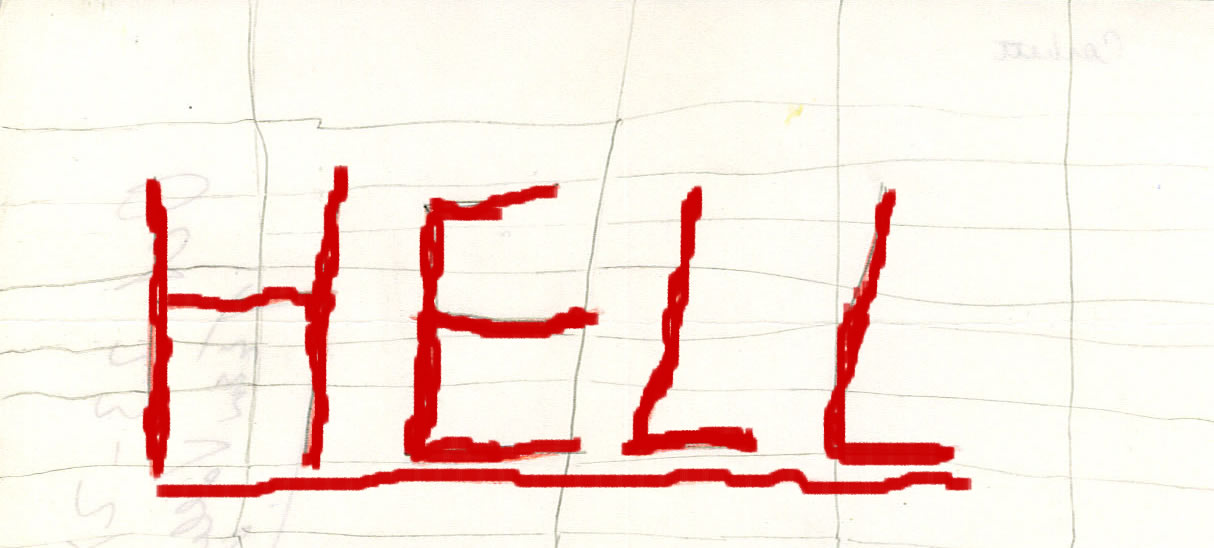 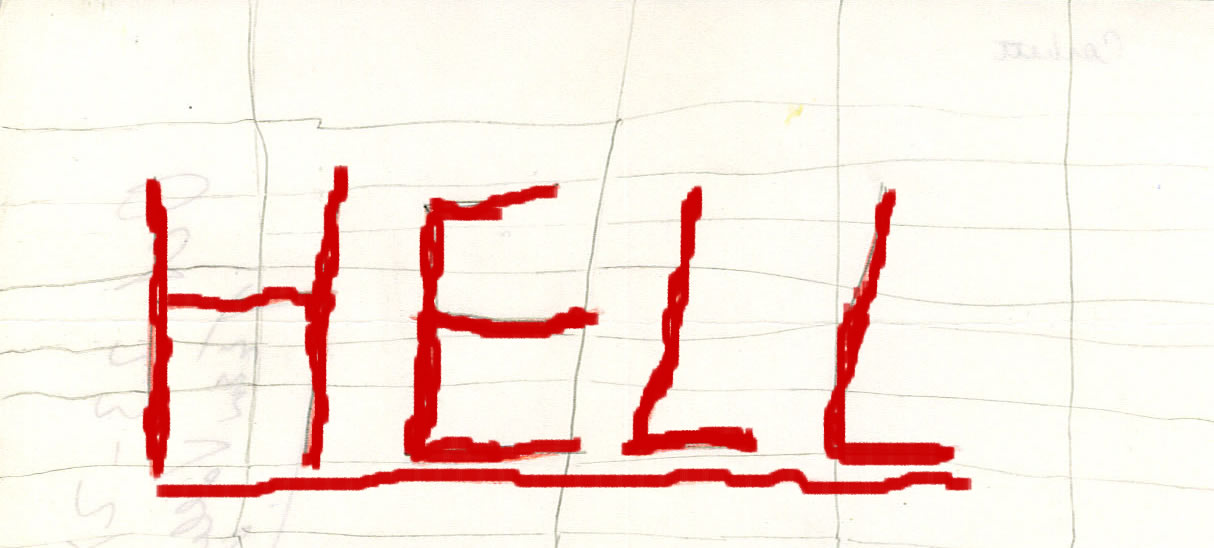 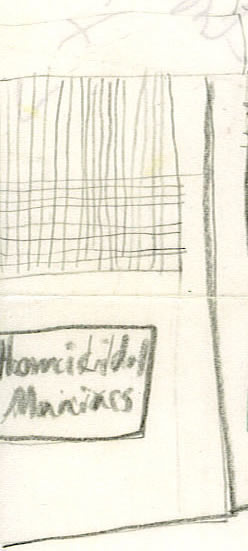 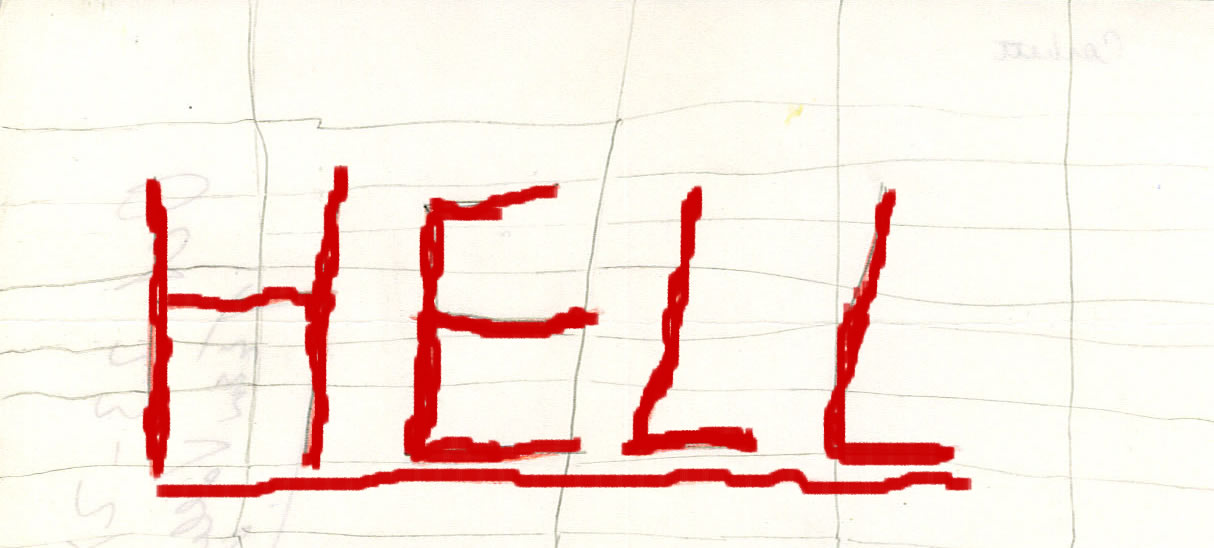 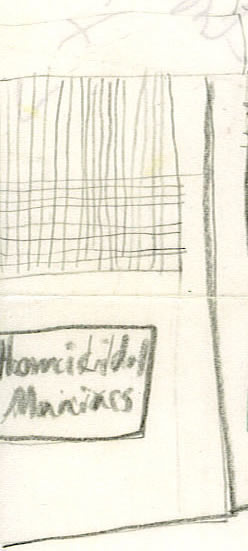 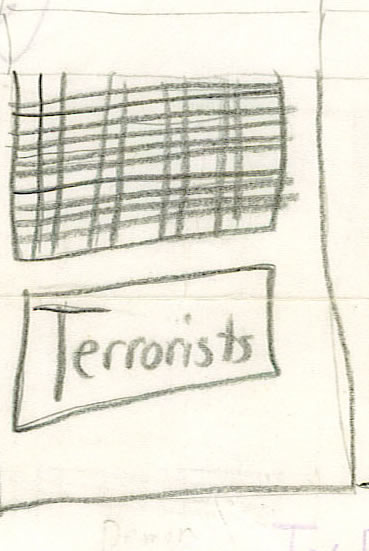 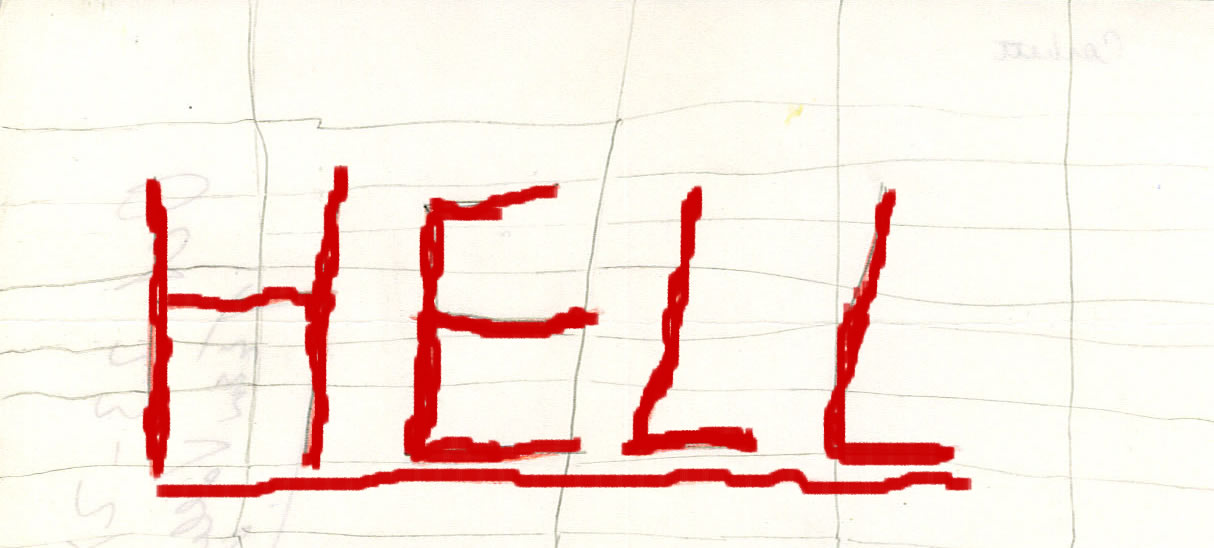 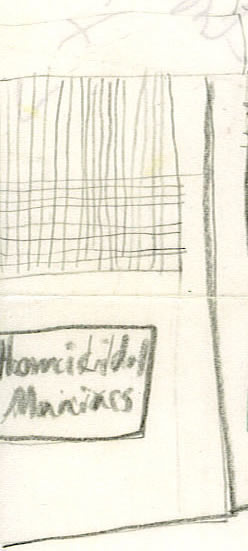 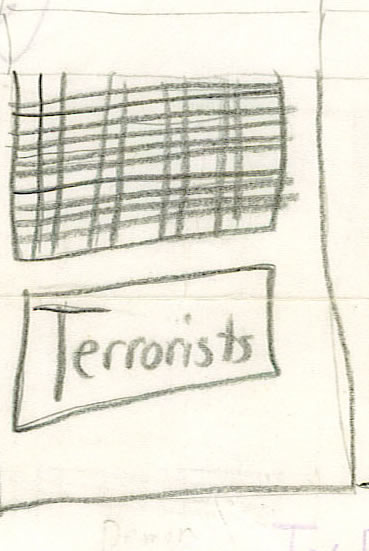 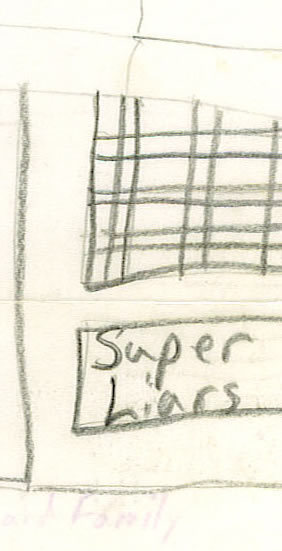 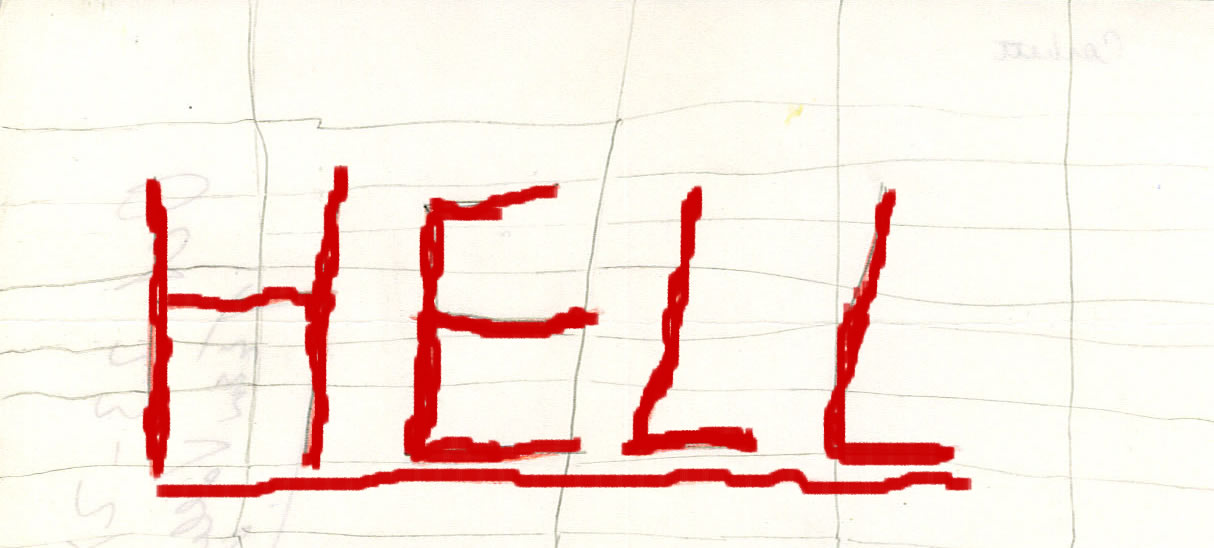 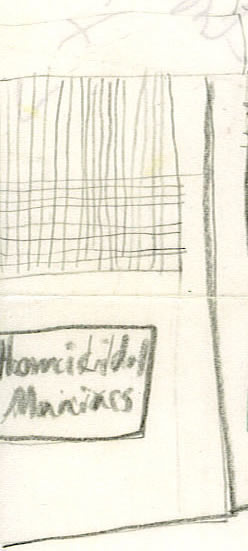 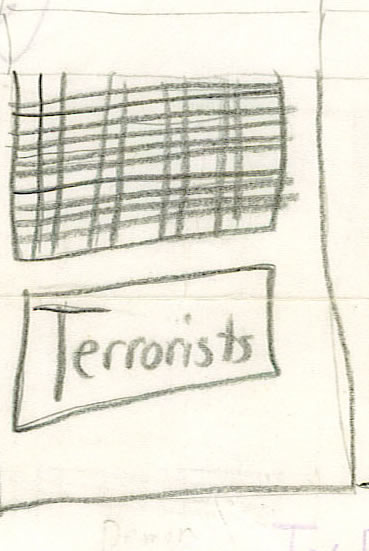 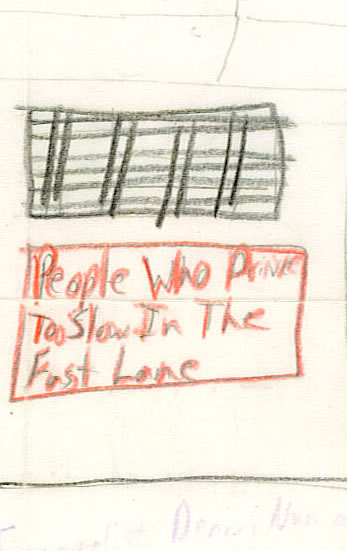 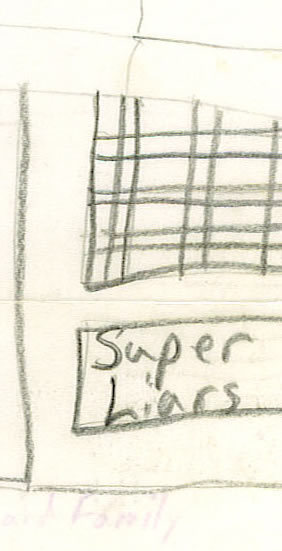 “And in hell he lift up his eyes, being in torments, and seeth Abraham afar off, and Lazarus in his bosom. And he cried and said, Father Abraham, have mercy on me, and send Lazarus, that he may dip the tip of his finger in water, and cool my tongue; for I am tormented in this flame.”


Luke 16:23-24KJV
“And in hell he lift up his eyes, being in torments, and seeth Abraham afar off, and Lazarus in his bosom. And he cried and said, Father Abraham, have mercy on me, and send Lazarus, that he may dip the tip of his finger in water, and cool my tongue; for I am tormented in this flame.”


Luke 16:23-24 KJV
“And in hell he lift up his eyes, being in torments, and seeth Abraham afar off, and Lazarus in his bosom. And he cried and said, Father Abraham, have mercy on me, and send Lazarus, that he may dip the tip of his finger in water, and cool my tongue; for I am tormented in this flame.”


Luke 16:23-24KJV
““And in hell he lift up his eyes, being in torments, and seeth Abraham afar off, and Lazarus in his bosom. And he cried and said, Father Abraham, have mercy on me, and send Lazarus, that he may dip the tip of his finger in water, and cool my tongue; for I am tormented in this flame.”


Luke 16:23-24 KJV
“But Abraham said, Son, remember that thou in thy lifetime receivedst thy good things, and likewise Lazarus evil things: but now he is comforted, and thou art tormented.”


Luke 16:25 KJV
“And beside all this, between us and you there is a great gulf fixed: so that they which would pass from hence to you cannot; neither can they pass to us, that would come from thence.”


Luke 16:26 KJV
There is no second chance.
“Then he said, I pray thee therefore, father, that thou wouldest send him to my father's house: For I have five brethren; that he may testify unto them, lest they also come into this place of torment. Abraham saith unto him, They have Moses and the prophets; let them hear them.”

Luke 16:27-29 KJV
“‘And he said, Nay, father Abraham: but if one went unto them from the dead, they will repent. And he said unto him, If they hear not Moses and the prophets, neither will they be persuaded, though one rose from the dead.’”



Luke 16:30-31 KJV
God uses the Gospel, not miracles, to save people.
What now?
What now?

Based on what we have just seen in God’s Word, what should you do today?
“But be ye doers of the word, and not hearers only, deceiving your own selves.”

James 1:22 KJV
Decide to OBEY the Lord.
“I have glorified thee on the earth: I have finished the work which thou gavest me to do.”


Jesus in John 17:4 KJV
Decide to OBEY the Lord.
Ask God to give you a BURDEN.
Remember – you cannot be neutral in witnessing!
“He that is not with me is against me; and he that gathereth not with me scattereth abroad.”


Jesus in Matthew 12:30 KJV
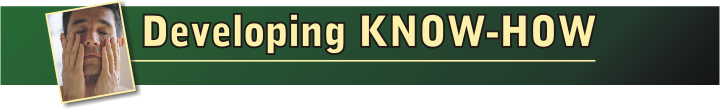 What Do We Say?
Developing KNOW HOW: Session 2
“But ye shall receive power, after that the Holy Ghost is come upon you: and ye shall be witnesses unto me both in Jerusalem, and in all Judaea, and in Samaria, and unto the uttermost part of the earth.”

Acts 1:8 KJV
A model for witnessing – Paul in Acts 26:1-23
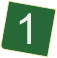 A model for witnessing – Paul in Acts 26:1-23
A. His life BEFORE he knew Jesus, v. 1-11
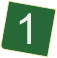 A model for witnessing – Paul in Acts 26:1-23
A. His life BEFORE he knew Jesus, v. 1-11
B. HOW he met Jesus (when, where, who, what), v. 12-18
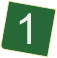 A model for witnessing – Paul in Acts 26:1-23
A. His life BEFORE he knew Jesus, v. 1-11
B. HOW he met Jesus (when, where, who, what), v. 12-18
C. His life SINCE Jesus came in, v. 19-23
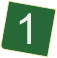 Most Christians think,

“I don’t have a dramatic story like that – I don’t have much of a testimony.”
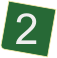 Most Christians think,

“I don’t have a dramatic story like that – I don’t have much of a testimony.”
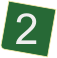 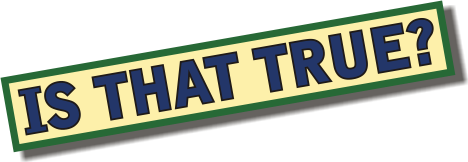 Remember, before you accepted Jesus you were:
LOST
Developing KNOW HOW: Session 2
LOST

“For the Son of man is come to seek and to save that which was lost.”

Luke 19:10 KJV
BLIND
Developing KNOW HOW: Session 2
BLIND

“In whom the god of this world hath blinded the minds of them which believe not, lest the light of the glorious gospel of Christ, who is the image of God, should shine unto them.”


2 Corinthians  4:4 KJV
UNGODLY
Developing KNOW HOW: Session 2
UNGODLY

“But to him that worketh not, but believeth on him that justifieth the ungodly, his faith is counted for righteousness.”

Romans 4:5 KJV
DEAD
Developing KNOW HOW: Session 2
DEAD

“And you hath he quickened, who were dead in trespasses and sins;”


Ephesians 2:1 KJV
AN ENEMY OF GOD
Developing KNOW HOW: Session 2
AN ENEMY OF GOD

“…when we were enemies, we were reconciled to God by the death of his Son, much more, being reconciled, we shall be saved by his life.”

Romans 5:10 KJV
Do YOU have a testimony?
Do YOU have a testimony?

If you truly are a Christian–
Do YOU have a testimony?

If you truly are a Christian–
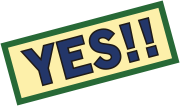 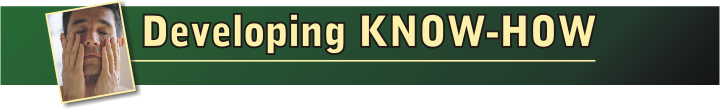 What Do We Say?
(Part 2)
Developing KNOW-HOW: Session 3
Do YOU have a testimony?
Do YOU have a testimony?

If you truly are a Christian–
Do YOU have a testimony?

If you truly are a Christian–
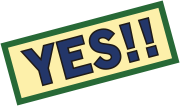 YOUR PERSONAL STORY
YOUR PERSONAL STORY
My life BEFORE I met Jesus.
YOUR PERSONAL STORY
My life BEFORE I met Jesus.
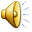 YOUR PERSONAL STORY
My life BEFORE I met Jesus.
HOW I came to accept Jesus into my life.
“…Jesus answered and said unto him, ‘Verily, verily, I say unto thee, Except a man be born again, he cannot see the kingdom of God.’”

John 3:3 KJV
“Moreover, brethren, I declare unto you the gospel…how that Christ died for our sins according to the scriptures;
And that he was buried, and that he rose again the third day according to the scriptures:”

1 Corinthians 15:1, 3-4 KJV
“For I am not ashamed of the gospel of Christ: for it is the power of God unto salvation to every one that believeth...”

Romans 1:16 KJV
YOUR PERSONAL STORY
My life BEFORE I met Jesus.
HOW I came to accept Jesus into my life.
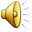 YOUR PERSONAL STORY
My life BEFORE I met Jesus.
HOW I came to accept Jesus into my life.
My life SINCE Jesus came in.
What was the 1st immediate life change?
Then back to secular.
Share the most challenging or painful experience since you were saved.
“Having therefore obtained help of God, I continue unto this day, witnessing both to small and great…”

Acts 26:22 KJV
YOUR PERSONAL STORY
My life BEFORE I met Jesus.
HOW I came to accept Jesus into my life.
My life SINCE Jesus came in.
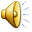 What now?
What now?

Based on what we have just seen in God’s Word, what should you do today?
“But be ye doers of the word, and not hearers only, deceiving your own selves.”


James 1:22 KJV
Make a commitment to share your story WITH TWO PEOPLE before next Sunday.
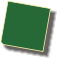 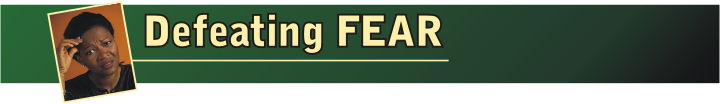 Why Are We Afraid?
Defeating FEAR: Session 4
Phobia (fō’-bē-  ) n. A persistent, abnormal or illogical fear of a specific thing or situation
e
Ophidiophobia
Ophidiophobia
Cacophobia
Ophidiophobia
Cacophobia
Aviophobia
Phalacrophobia
Phalacrophobia
Pentheraphobia
Phalacrophobia
Pentheraphobia
Glossophobia
Phalacrophobia
Pentheraphobia
Glossophobia
Sesquipedalophobia
Witnessophobia!
How to Overcome Your 
FEAR of Witnessing
Understand that FEAR is normal.
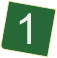 “And I, brethren, when I came to you, came not with excellency of speech or of wisdom, declaring unto you the testimony of God. For I determined not to know any thing among you, save Jesus Christ, and him crucified. And I was with you in weakness, and in fear, and in much trembling.”

1 Corinthians 2:1-3 KJV
“For, when we were come into Macedonia, our flesh had no rest, but we were troubled on every side; without were fightings, within were fears.”


2 Corinthians 7:5 KJV
Ask FRIENDS to pray for you.
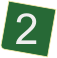 “And for me, that utterance may be given unto me, that I may open my mouth boldly, to make known the mystery of the gospel, for which I am an ambassador in bonds: that therein I may speak boldly, as I ought to speak .”

Ephesians 6:19-20 KJV
Expect to FACE opposition.
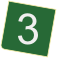 “Remember the word that I said unto you, The servant is not greater than his lord. If they have persecuted me, they will also persecute you; if they have kept my saying, they will keep yours also.


John 15:20 KJV
FOCUS on your rewards.
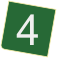 FOCUS on your rewards.
 ETERNAL
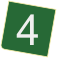 “Now he that planteth and he that watereth are one: and every man shall receive his own reward according to his own labour.”

1 Corinthians 3:8 KJV
FOCUS on your rewards.
 EARTHLY
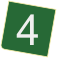 “That the communication of thy faith may become effectual by the acknowledging of every good thing which is in you in Christ Jesus.” 

Philemon 1:6 KJV
FORSAKE the “win-them” mentality.
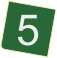 “Who then is Paul, and who is Apollos, but ministers by whom ye believed, even as the Lord gave to every man? I have planted, Apollos watered; but God gave the increase. So then neither is he that planteth any thing, neither he that watereth; but God that giveth the increase.”

1 Corinthians 3:5-7 KJV
Don’t FORGET that you have good news.
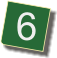 Don’t FORGET that you have good news.
 “Gospel” = Good News
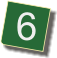 Don’t FORGET that you have good news.
 “Gospel” = Good News
 Luke 2:8-11
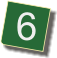 FINALLY, remember that it is an obedience issue.
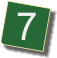 “For the Son of man came to seek and to save what was lost.”

Luke 19:10 KJV
“Then said Jesus to them again, ‘Peace be unto you: as my Father hath sent me, even so send I you.’”

John 20:21 KJV
What now?
What now?

Based on what we have just seen in God’s Word, what should you do today?
Make the DECISION to defeat your fears.
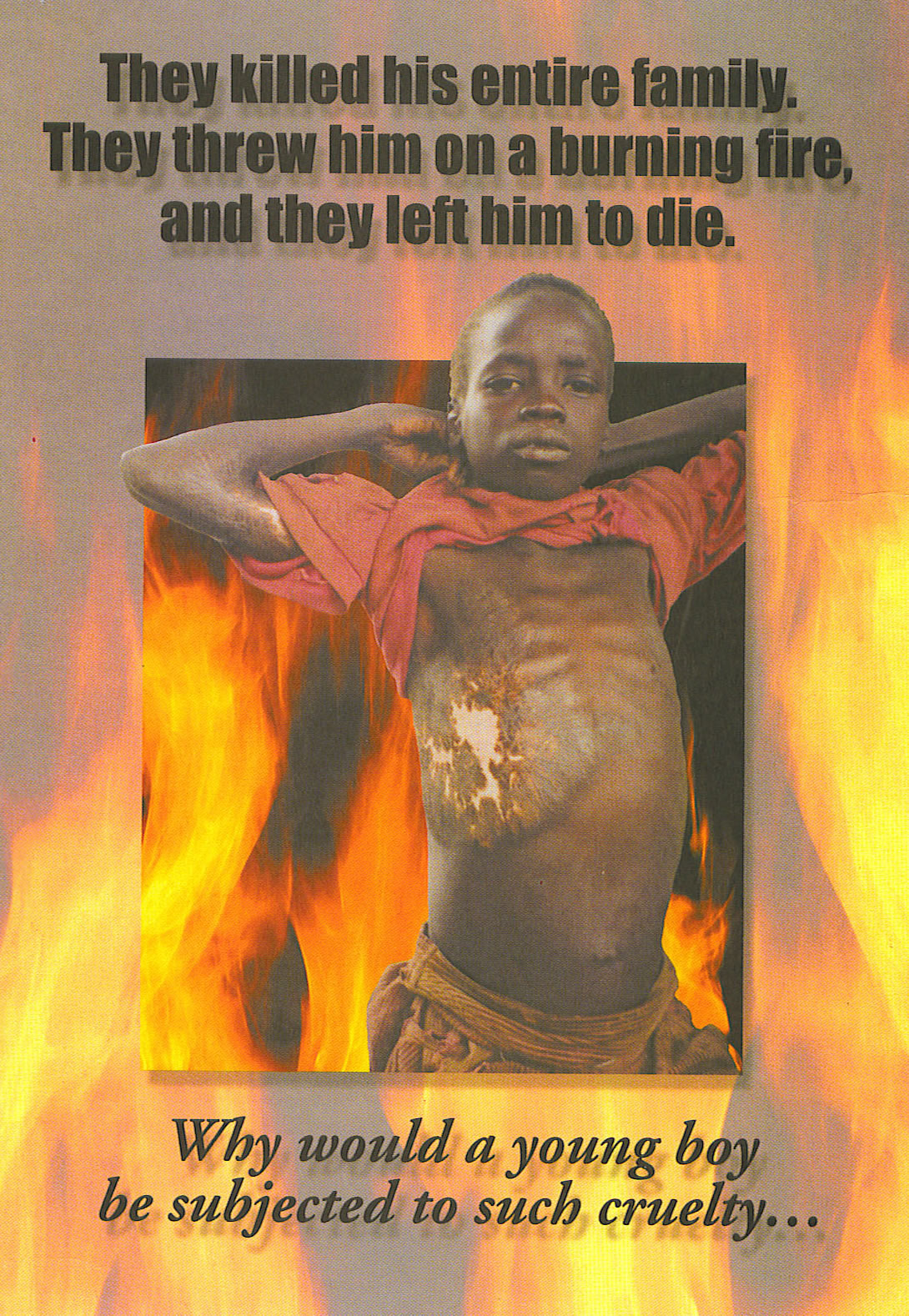 “For God hath not given us the spirit of fear; but of power, and of love, and of a sound mind. Be not thou therefore ashamed of the testimony of our Lord…”

2 Timothy 1:7-8 KJV
Knowing it is God’s will, and with God’s help, starting RIGHT NOW        I will not let fear keep me from witnessing.
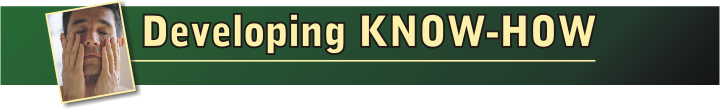 What Do We Say?
(Part 3)
Developing KNOW-HOW: Session 5
HONING YOUR PERSONAL STORY
My life before I met Jesus.
My life before I met Jesus.
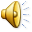 My life before I met Jesus.
How I came to accept Jesus into my life.
“Moreover, brethren, I declare unto you the gospel … For I delivered unto you first of all that which I also received, how that Christ died for our sins according to the scriptures ; And that he was buried, and that he rose again the third day according to the scriptures:”

1 Corinthians 15:1, 3-4 KJV
“For I am not ashamed of the gospel of Christ: for it is the power of God unto salvation to every one that believeth…”


Romans 1:16 KJV
My life before I met Jesus.
How I came to accept Jesus into my life.
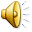 My life before I met Jesus.
How I came to accept Jesus into my life.
My life since Jesus came in.
My life before I met Jesus.
How I came to accept Jesus into my life.
My life since Jesus came in.
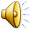 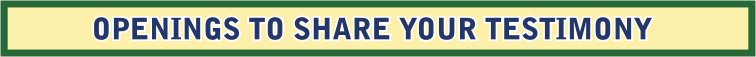 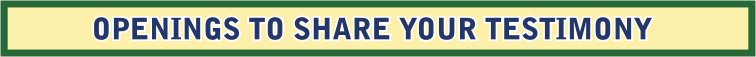 Listen for people sharing EXPERIENCES like yours.
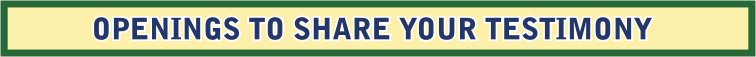 Listen for people sharing EXPERIENCES like yours.
Listen for people sharing EMOTIONS like yours.
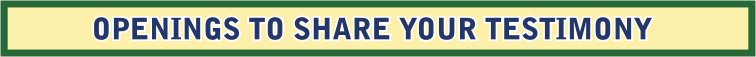 Listen/look for opportunities in current EVENTS.
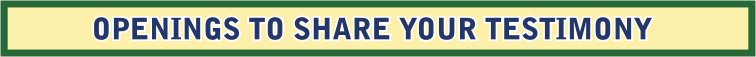 Listen/look for opportunities in current EVENTS.
Make LEADING statements.
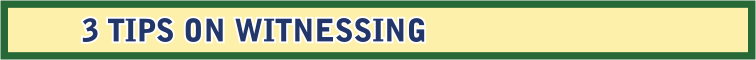 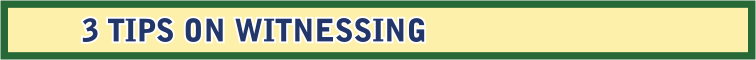 It is different sharing your testimony in ONE TIME meetings than with regular friends and acquaintances.
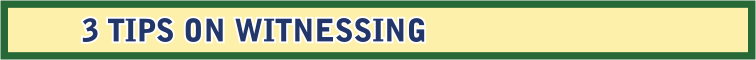 2. Expect MIXED results.

“And when they heard of the resurrection of the dead, some mocked: and others said, We will hear thee again of this matter….However certain men clave unto him, and believed…”
Acts 17:32-34 KJV
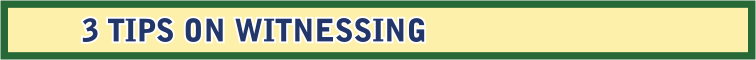 Remember inviting people to church is good, but it is not GOING.
“Go ye therefore, and teach all nations, baptizing them in the name of the Father, and of the Son, and of the Holy Ghost:”

Matthew 28:19 KJV
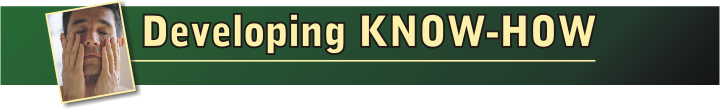 What Do We Say?
(Part 4)
Developing KNOW-HOW: Session 6
You can witness with your thanksgiving.
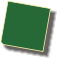 “For every creature of God is good, and nothing to be refused, if it be received with thanksgiving…”


1 Timothy 4:4 KJV
Pray if you are alone.
Ask to pray for your server.
“(Name), we always give thanks for our food. Is there anything going on in your life – family, friends, health – that we can pray about for you?”
Ask to pray for the others at your table.
“I always give thanks for my food. If you like, I’ll just pray for both (all) of us.”
“Father, thank you for this food. Thank you for loving us. In Jesus’ name, Amen.”
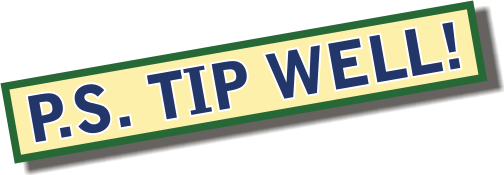 You can witness with your tracts.
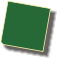 “I am made all things to all men, that I might by all means save some.”

1 Corinthians 9:22 KJV
The “Shotgun” approach
Use your personal favorite
The “Rifle” approach
What now?
What now?

Based on what we have just seen in God’s Word, what should you do today?
I will pray at EVERY MEAL this week, by myself – or for my server – or for others at the table.
I will give at least ONE TRACT away this week.
I will share my personal testimony with at least ONE PERSON this week.
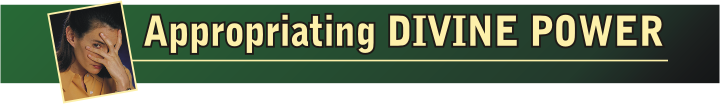 How Can We See Results?
Appropriating DIVINE POWER: Session 7
“…But ye shall receive power, after that the Holy Ghost is come upon you: and ye shall be witnesses unto me…”

Acts 1:8 KJV
The power of the Holy Spirit results in a life that is a witness.
“But the fruit of the Spirit is love, joy, peace, longsuffering, gentleness, goodness, faith, meekness, temperance…”

Galatians 5:22-23 KJV
Love
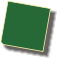 Love
Joy
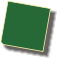 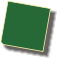 Love
Joy
Peace
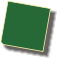 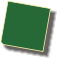 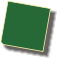 Love
Joy
Peace
Longsuffering
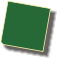 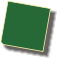 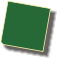 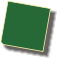 Love
Joy
Peace
Longsuffering
Gentleness
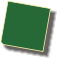 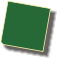 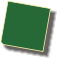 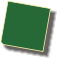 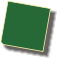 Love
Joy
Peace
Longsuffering
Gentleness
Goodness
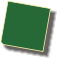 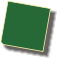 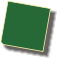 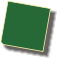 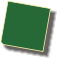 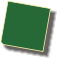 Love
Joy
Peace
Patience
Kindness
Goodness
Faith
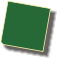 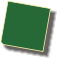 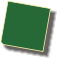 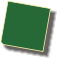 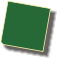 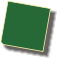 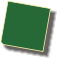 Love
Joy
Peace
Patience
Kindness
Goodness
Faith
Meekness
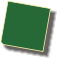 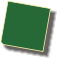 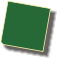 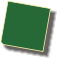 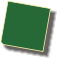 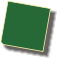 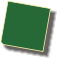 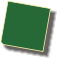 Love
Joy
Peace
Patience
Kindness
Goodness
Faith
Meekness
Temperance
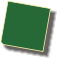 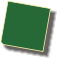 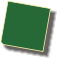 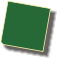 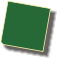 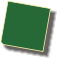 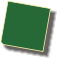 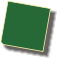 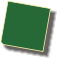 “The Holy Spirit is the one who makes real in you what Christ has done for you.”

Oswald Chambers
Notice again Acts 1:8

“But ye shall receive power, after that the Holy Ghost is come UPON you..”
Notice again Acts 1:8

“…But ye shall receive power, after that the Holy Ghost is come UPON you and ye shall be witnesses….”
The disciples had the Holy Spirit in them.
The disciples had the Holy Spirit in them.

“And when he had said this, he breathed on them, and saith unto them, Receive ye the Holy Ghost:”

John 20:22 KJV
But they needed an empowering by the Holy Spirit and they received it on the Day of Pentecost.
“And they were all filled with the Holy Ghost…Praising God, and having favour with all the people. And the Lord added to the church daily such as should be saved.”

Acts 2:4, 47 KJV
“And they were all filled with the Holy Ghost…Praising God, and the Lord added to the church daily such as should be saved.”

Acts 2:4, 47 KJV
“And they were all filled with the Holy Ghost, and they spoke the word of God with boldness.”

Acts 4:31 KJV
“And they were all filled with the Holy Ghost, and they spoke the word of God with boldness.”

Acts 4:31 KJV
How does the Holy Spirit come ON you?
How does the Holy Spirit come ON you?
Like the early disciples, if you are truly a Christian, you have the Holy Spirit in you. He came in when you were saved.
But also like the first disciples, you need to be empowered to be filled with the Holy Spirit.
But also like the first disciples, you need to be empowered to be filled with the Holy Spirit.
In fact, we are commanded to be filled with the Holy Spirit:
“…understanding what the will of the Lord is…be filled with the Spirit…”

Ephesians 5:17-18 KJV
SO THE QUESTION IS:
SO THE QUESTION IS:

How are you to be “filled with the Spirit?”
If something is to be filled with any substance, it must be EMPTIED of anything that is already in it!
How can YOU be filled with the Holy Spirit?
Empty yourself of anything and everything that does not please God.
“If we confess our sins, he is faithful and just to forgive us our sins, and to cleanse us from all unrighteousness.”

1 John 1:9 KJV
Of every DEED/ACTION
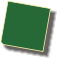 Of every DEED/ACTION 
Of every WORD
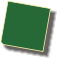 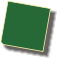 Of every DEED/ACTION 
Of every WORD
Of every THOUGHT
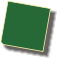 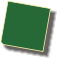 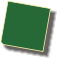 Ask Him to fill you right now with His Holy Spirit!
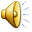 What Now?
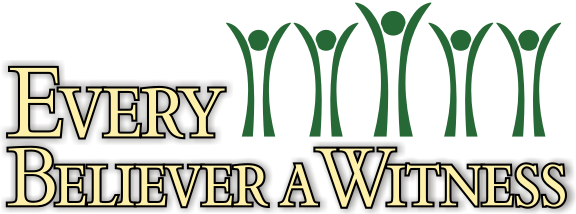